資料1－1
犯罪を行った障がい者に対する就労支援について
①犯罪を行った障がい者への支援の現状
〇　 犯罪を行った障がい者、もしくは障がいの疑いのある者（以下、障がい者等）に対する支援の取り組
　みとしては、大阪府が実施している「大阪府地域生活定着支援センター事業」があるが、この事業は刑
　務所や少年刑務所を出所した者を対象としたいわゆる「出口支援」である。

〇　起訴猶予または有罪判決を受けたものの、矯正施設に収容されなかった者を対象としたいわゆる「入
　口支援」は地方検察庁や保護観察所が所管しているが、支援に関する連携が不十分である。
入口支援の現状
【犯罪を行った者が支援につながるまでのフロー】
事件の発生・逮捕
捜査
不起訴
略式
裁判
裁判
起訴
猶予
罰金・
科料
執行
猶予
保護観察付
執行猶予
実刑
入口支援（矯正施設に入所しない者への支援）
出口支援
(既存)
嫌疑なし
嫌疑不十分
(所管は大阪地方検察庁や大阪保護観察所だが、支援に関する連携が不十分）
・大阪地方検察庁 再犯防止対策室(釈放が見込まれる被疑者・被告人のうち、福祉的支援が必要と見立てられた方の支援を担当する部門)でのH29の取り扱い実績は右のとおり。
40名、そのうち私選弁護人をたてた者を除くと31名(38.3％)
1
②犯罪を行った障がい者への就労支援の必要性
〇過去に犯罪を行った障がい者を受け入れた事業所に対する調査の結果によると、受入経験のある事業所は調査対象事業所の約3割程度と少なく、犯罪を行った障がい者の地域での受け皿が足りていない。【参考１】
〇また、「保護統計年報」によると、2012年～2016年（平成24年～平成28年）に保護観察が終了した者の保護観察期間中の再犯率は、無職者と有職者で約3倍の差がある【参考２】
⇒犯罪を行った者の地域での受け皿の拡大を図る必要があり、結果として再犯防止にもつながる
【参考２】2012年～2016年（平成24年～平成28年）に保護観察が終了した者の保護観察期間中の再犯率
【参考１】地域事業所としての「障がいのある触法者への対応状況」についてのアンケート調査
(大阪市就業・生活支援センターによる調査　調査対象：76事業所)
Q：犯罪を行った障がい者の受入経験の有無、今後の受入予定
無職者
約3倍
Q：受け入れた際の対応がうまくいったかどうか
有職者
再び受け入れるか
どうか検討中
今後は
受け入れない
うまくいかなかった
まあまあであった
うまくいった
2
受入経験有
受入事業所
触法障がい者就労支援モデル事業の実施
支援に
ついての相談
定期的な
支援状況の報告
事業の概要
支援に
対するSV
2019年度～2020年度：法務省「地域再犯防止推進モデル事業」国委託料10/10）
・大阪地方検察庁や大阪保護観察所等と連携し、犯罪を行った者の中で、起訴猶予または有罪判決を受けたものの矯正施設に収容されなかった障がい者及び障がいの疑いのある者（以下、対象者）に対し、就労移行支援事業所等の利用を促すコーディネートを行う。
・大阪府に対象者を受け入れる事業所の拡大及び直接支援を担当する就労支援コーディネーター（２名）を非常勤嘱託職員として配置する。
・本事業は、法務省の「地域再犯防止推進モデル事業」を大阪府が受託し実施する。
先進事業所
就労支援
コーディネーター
目標
支援対象者の地域の受け入れ体制の構築
地域
①就労支援コーディネーターが市町村や相談支援事業所と連携し、地域で対象者を受け入れる事業所を開拓
②対象者を受け入れた事業所に対しては、実際に犯罪を行った障がい者を受け入れ、支援した経験のある事業所（先進事業所）等によるアドバイスを提供。
③支援ケースの事例を報告書等により地域に普及、受け皿のさらなる拡大を図る。
支援体制(ネットワーク)
連携
事例普及
対象者の
受け入れ要請
協力要請
・大阪地方検察庁
・大阪保護観察所
余暇活動
就業・生活
支援センター
市町村
計画相談
医療機関
・地域生活上のニーズの把握
・就労意欲等の把握・確認
ステップ②
支援対象者の就労系障がい福祉サービス事業所への誘導
就労支援コーディネーター面談
支援の要否の意向確認
同意
⇒
情報提供
コーディネーター
本人との調整、事業所調整
先進事業所等による
　　　　　就労アセスメント
ステップ①
ステップ③
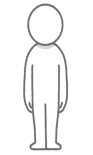 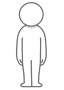 サービス利用調整
★就労系サービス
基幹相談
サービス等利用計画の作成
市町村
サービス利用の調整
輪を拡大
先進事業所(SV)
★本人の将来を支えるための支援体制
性犯罪者
カウンセリング支援*
①対象者を支援につなぐ
①対象者を支援につなぐ：
　犯罪を行った者のうち、入口支援の対象となる障がいがある、もしくはその疑いのある者（以下、対象者）に対し、大阪地方検察庁、大阪保護観察所等で福祉サービスによる支援を受ける意向があるかどうかの確認を行う。同意がある場合は本事業の就労支援コーディネーターへ情報提供し、コーディネーターとの面談の機会を設ける。
②対象者を地域につなぐ：
　コーディネーターの面談により、地域でどのように暮らしていきたいか、どのようなサービス利用を希望するかなどを把握、居住地である市町村と地域の計画相談につなぐ。
③対象者を地域で受け入れる：
　実際に犯罪を行った障がい者の支援を先進的に取り組んでいる事業所や、高い就労アセスメント力を有する事業所による就労アセスメントを実施、本人の職業準備性や特性を評価した上で、調整を行い、対象者を地域の就労系障がい福祉サービス事業所等で受け入れるとともに、支援体制を拡大し、地域で対象者を支える支援ネットワークを作る。
②対象者を地域につなぐ
（担い手：市町村、計画相談）
③地域での支援ネットワークの構築
（担い手：対象者を受け入れる就労系サービス等）
2